College of Arts and Science Organizational Chart
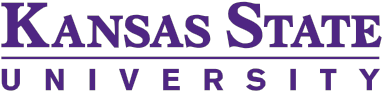 Updated October 04, 2024
DEAN
CHRIS CULBERTSON
Executive Assistant
CARMEN THURLOW
Budget Fiscal Officer
Director of Communications and Marketing
Assistant Dean for Infrastructure and Faculty Support
Assistant Dean for Diversity, Recruitment and Retention
Associate Dean for Research & Graduate Studies
Associate Dean for Academic Affairs and Planning
Associate Dean for Student Success & Engagement
Environmental Science Program Coordinator
Department Heads
CATHERINE HARRIS
CHLOE WALLACE
BENJAMIN STARK
CHRISTIE LAUNIUS
MARY CAIN
MARCIA LOCKE
KIMATHI CHOMA
SCOTT TANONA
HR Analyst
Director of Recruitment
Grant Specialist and ADR Assistant
ALLISON OBERLE
Office Specialist IV
Event Coordinator
ZAC MALCOLM
HR Representative
STACY VARS
KATIE MESSERLA
Recruitment Coordinator
LAURA HOHENBARY
DEDRA SCHWEIR
PAIGE ALTWEGG
Manager Course Development
Business Officer
Asst Director II, Interdisciplinary Services
History (Chair)
Aerospace Studies
BECKY O’DONNELL
KACI SMITH
LTC BRIAN WITTHOEFT
DAVID GRAFF
KAELA URQUHART
Budget Fiscal Coordinator
Mathematics
Manager Curriculum Integrity
A. Q. Miller School of Media and Communication (Director)
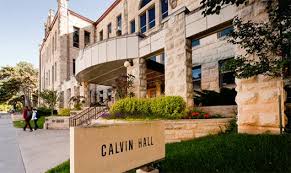 Advising Practices Administrator
COTY GILMAN
PIETRO POGGI-CORRADINI
SONYA BAKER
HR Analyst
HEATHER WOODS
ELLI ARCHER
Military Science
ANGEL GEORGE
Art
Academic Advisor
Degree Analyst
LTC HEATHER BARTON
HR Representative
SHREEPAD JOGLEKAR
EMILY MANN
JAMI HARRISON
Modern Languages
DAVID ALSUP
Biochemistry and Molecular Biophysics
Academic Advisor
JEFFREY ZAMOSTNY
Accountant II
Instructional Designer
ARYN HOPSON
MICHAL ZOLKIEWSKI
Philosophy
EVE WILSON
Academic Advisor
DEBORAH GOINS
Division of Biology (Director)
BRUCE GLYMOUR
Budget Fiscal Coordinator
CHRISSIE PATRY
MARK UNGERER
YIHENG WU
Physics
Chemistry
Sociology, Anthropology and Social Work
Academic Advisor
Business Officer
TIM BOLTON
110 Calvin Hall
802 Mid Campus Drive South, Manhattan, KS 66506‐0500
785-532-6900 
asdeans@k-state.edu
CHRISTER AAKEROY
NAAZ YASMIN
CHRISTIA STEIN
Political Science
DON KURTZ
Accountant
Economics
Asst Director I of Student Services
NATE BIRKHEAD
Statistics
KATHY ZIMMERMAN
PERI DA SILVA
Psychological Sciences
LORI LAVEZZI
PERLA REYES
English
Accountant
DAVID SCHMITT
Student Services Assistant
Center for Basic Cancer Research (Director)
KARIN WESTMAN
JESSICA LU
School of Music, Theatre, and Dance (Director)
FRANK BAILEY
Geography and Geospatial Sciences
Student Services Assistant
Accountant
SHERRY FLEMING
BRYAN PINKALL
Chapman Center for Rural Studies (Director)
ERIN LACEY
TY RATZLAFF
CHUCK MARTIN
Social Transformation Studies
Geology
Accountant
MARY KOHN
VALERIE PADILLA CARROLL
SAMANTHA CAMPBELL
PAMELA KEMPTON
College of Arts and Science Organizational Chart
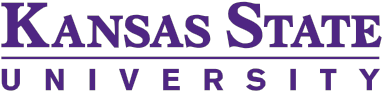 Updated October 04, 2024
DEAN
CHRIS CULBERTSON
Executive Assistant
Budget Fiscal Officer
Director of Communications and Marketing
Associate Dean for Infrastructure and Faculty Support
Assistant Dean for Diversity, Recruitment and Retention
Assistant Dean for Research & Graduate Studies
Associate Dean for Academic Affairs and Planning
Associate Dean for Student Success & Engagement
Environmental Science Program Coordinator
Department Heads
Director of Recruitment
HR Analyst
Office Specialist IV
Event Coordinator
Grant Specialist and ADR Assistant
Recruitment Coordinator
HR Representative
Manager Course Development
Asst Director II, Interdisciplinary Services
History (Chair)
Aerospace Studies
Business Officer
Mathematics
Manager Curriculum Integrity
A. Q. Miller School of Media and Communication (Director)
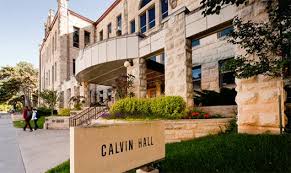 Advising Practices Administrator
Budget Fiscal Coordinator
Military Science
HR Representative
Art
Academic Advisor
Degree Analyst
HR Analyst
Modern Languages
Biochemistry and Molecular Biophysics
Academic Advisor
Accountant II
Instructional Designer
Philosophy
Academic Advisor
Budget Fiscal Coordinator
Division of Biology (Director)
Business Officer
Physics
Chemistry
Sociology, Anthropology and Social Work
Academic Advisor
110 Calvin Hall
802 Mid Campus Drive South, Manhattan, KS 66506‐0500
785-532-6900 
asdeans@k-state.edu
Political Science
Accountant
Economics
Asst Director I of Student Services
Statistics
Psychological Sciences
English
Accountant
Student Services Assistant
Center for Basic Cancer Research (Director)
School of Music, Theatre, and Dance (Director)
Geography and Geospatial Sciences
Student Services Assistant
Accountant
Chapman Center for Rural Studies (Director)
Social Transformation Studies
Geology
Accountant